The Russian Academy of National Economy and Public Administration 

Under the President of the Russian Federation
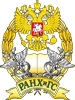 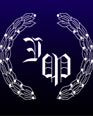 September 2, 2011
Global Trends In Privatization:
Lessons For Maximizing Economic Growth
William Megginson
Professor & Rainbolt Chair in Finance
University of Oklahoma
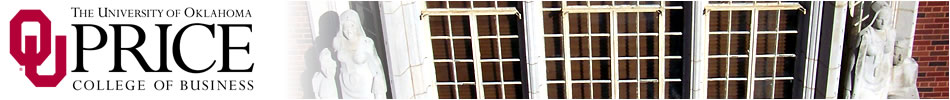 Executive Director, Privatization Barometer
www.privatizationbarometer.net
Privatization Overview
Why Have Governments Embraced Privatization?
Has Privatization Worked?
Choices In Designing Privatization Program
How Have Governments Privatized?
Sale Choices To Meet Financial, Economic Goals
Privatization’s Impact on Global Capital Markets
Has Privatization Benefited Investors?
Summary—The Lessons Of Privatization Research and Experience
Why Have Governments Embraced Privatization?
And How Much Has Actually Occurred?
Brief History Of Privatization
FRG’s Adenauer Government Actually First (1961) 
Small British Petroleum, Other Sales (1977)
First Thatcher Government (1979-83)
The Turning Point: British Telecom (Nov 84)
The French Chirac Government (1986-88)
Privatization Spreads To Asia (NTT 1987-88)
Transition in Central, Eastern Europe (1991-1997)
Golden Age of EU Privatizations (1994-2000)
Latin America Embraces (1990s), Then Halts Privatization
Privatization Drops 2000-09, Then Bounces Back
Opportunistic EU Privatizations, As Markets Allow (2000s)
China Adopts Its Own Brand Of Privatization (Since 2002)
Emerging Markets Take the Privatization Lead (Since 2006)
GFC Nationalizations, Then Sales--Mostly US (2009-11)
Worldwide Revenues From Privatizations, 1988-2010 ($US Billion)
Source: Figure 1.2 of William L. Megginson, The Financial Economics of Privatization  (Oxford 
University Press, 2005), Updated by author using data from Privatization Barometer.
Why Have Governments Embraced Privatization?
Poor Economic Performance of SOEs
State Ownership Theoretically Defensible
In Practice, Often Highly Inefficient and Politicized
Chronic Under-Investment Due To PSBR
Unending Need For SOE Subsidies 
Up To 10% Of GDP In Some Countries
Pervasiveness Of Soft Budget Constraints
Revenue Governments Can Raise From Privatization
Fiscal Impact Of Privatization Very Positive
Cannot Be Sole Reason Due To Tax Trade-Off
Empirical Support For Private Ownership
The Impact of Privatization
Has Significantly Reduced State’s Role in OECD
SOEs Effectively Eliminated From UK Economy
Rapidly Shrinking Role In Other OECD
SOEs Have Declined, But Not State’s Overall Role
Transition Economies Have Been Transformed
SOE Role Cut Up To 90% In Eastern Europe
Russia Partially Privatized
Less Change In Developing Countries Until Recently
Modest Change In Africa, Latin America Thru 1992
Much Has Changed Since 1997
Growing Impact In China, India, Other G20 EMs
SOE Share Of GDP, By Region, 1978-97
Source: Florencio Lopez-de-Silanes, Privatization Barometer Newsletter #2 (January 2005)
[Speaker Notes: From varying sources 
For high income countries (industrialized) probably below 5% by now.
1979 to today: 8.5% to 5%

For low income: from high of 16%, dropped to 7% in 1995

Middle income: (transition economies of Eastern Europe)]
Has Privatization Worked?
Has It Improved Financial And Operating Performance Of Divested Firms?
Has Privatization Improved Firm Performance?
44 Studies Examine Performance Changes Using Accounting Or Real Output Data
Examine Transition, Other Economies Separately
12  Single-Country Or Single-Industry Studies
Britain, Argentina, Mexico, Canada, Chile
Telecommunications, Airlines
12 Pre- Vs Post-Privatization Studies Using SIPs
Only SIPs Generate Post-Issue Financial Reports
Severe Limitation Since Small Minority Of Sales
20 Empirical Studies Of Transition Economies
12 Examine CEE; 7 Study FSU; 1 China
Three Directly-Comparable Studies Using SIPs Yield Consistent Results
Megginson, Nash & van Randenborgh (JF 94), Boubakri & Cosset (JF 98), And D’Souza & Megginson (JF 99) Use Identical Methodology:
Compare Pre- To Post-Privatization Performance
Compare Average Values From (+1,+3) to (-3,-1)
Use Identical Empirical Proxies
But Examine Largely Non-Overlapping Samples
BC Examine LDCs, MNR & DM Mostly OECD
Combined Have 211 Firms From 42 Countries
All Three Studies Show Significant Performance Improvements
Profitability (NI/Sales): Increases From Average 8.6% Before To 12.6% After Privatization, With Over 67% Of Firms Improving. Significant Improvement.

Efficiency (Real Sales Per Worker): Increases From 97% To 116% of Year 0 Level, And 81% Of Firms Improving. Significant Improvement.

Output (Real Sales): Increases From 94% To 177% of Year 0 Levels, And 80% Of Firms Improve. Significant Improvement.
All Three Studies Show Significant Performance Improvements
Leverage (Total Debt/Total Assets): Falls From 0.48 Before To 0.44 After Privatization, And  67% See Leverage Declines. Significant Improvement.

Dividends (Cash Dividends/Sales): Dividends Rise From 2% To 6.5% of Sales; Over 80% Of Firms Experience Increase. Significant Improvement.
Only Differences Between Studies: Employment & Capital Spending
Capital Investment (Cap Exp/Sales): Rises In All Three Studies, From 14% To 19% After Privatization, And Over 60% Show Increases, But DM Not Significant. Significant Improvement.

Employment (# Employees): MNR And BC Show Increases; DM Shows Significant Decrease, Overall Average Little Change (286 Worker Increase, From 22,936). Mixed Results: But Little Evidence Of Mass Layoffs.
Designing A Privatization Program To Maximize Economic Value--Choices
If Needed, Restructure Before Sale Or After?
Unless Compelling Antitrust Problem Or Clear Over-Staffing, Leave R/S To Private Owners
Allow Foreign Participation? If So, How Much?
Prohibiting Foreign Ownership Very Costly
If Vital, Many Ways To Maintain Domestic Control
Sell All At Once Or In Tranches?
Asset Sales Generally Involve 100% Sales
Tranches Generally Required & Preferred In SIPs
Designing A Privatization Program To Maximize Economic Value--Choices
How To Design In Good Corporate Governance?
New CEO? Select “Commercial” Board of Directors
How To Sequence Sales?
Sell Easy Ones First; Political & Economic Benefits
Regulate Utilities Before Or After Sale?
Effective Regulatory Regime Essential Before Sale
Maximize Proceeds Or Maximize Odds Of Success? 
Most Critical For SIPs; Can Design Terms For Asset Sales To Achieve Economic Objectives
How Do Governments Privatize?
Through Private Sales, Public Offerings, Contracting Out
Governments Use Five Basic Methods To Privatize
Direct (Asset) Sale: Sale Of A Company To Another Firm Or Group Of Investors For Cash.
Share Issue Privatizations (SIPs): Public Offering of Common Stock Currently Owned By Government.
Voucher Privatization: Vouchers Distributed To Citizens For Free (Or At Low Cost). Convertible Into SOE Shares.
Concessions: Selling Rights to Operate Existing Assets—Mostly Infrastructure
Public-Private Partnerships (Project Finance):  Used to Build New Assets Under Contract
One Study Examines Choice Between SIPs And Asset Sales
Megginson, Nash, Netter & Poulsen (JF 2004): Examine Choice of public (SIPs) or private (asset sales) capital market for privatizations for 2,477 sales over period 1977-2000, raising $1,189 bn.
SIP is More Likely: (1) The larger the firm; (2) The stronger are S/H rights and legal tradition; (3) For more profitable firms; (4) The less developed are capital markets; (5) The more equal the income distribution.
Asset Sale More Likely: (1) The more stable the government; (2) By right-wing governments; (3) The more developed the national capital market; (4) The more unequal the income distribution in the country.
Characteristics Of SIPs Versus Asset Sales
How Politicized Are Pricing And Share Allocation Terms In Early SIPs?
Jones, Megginson, Nash & Netter (JFE 99) Test Perotti (AER 95), Biais & Perotti (AER 2001) Models
Find SIPs Significantly & Deliberately Underpriced
Governments Almost Always Choose Fixed Price Offers
Allocate Shares To Citizens, SOE Employees
Governments Almost Never Sell 100%, Rarely Sell Control
Often Have Control Restrictions (“Golden Share”) 
IR Directly Related To % Capital Offered, Gini Coeff
IR Negatively Related To Government’s “Populism”
IR Not Significantly Related To Firm Size (Not AI)
Share Issue Privatization And Individual Stock Ownership
Many Governments Try To Create “Equity Culture”
Design Offer Terms To Maximize # Individual S/Hs
Allocate Shares To Favor Citizens Over Foreigners, Encourage Individual Ownership
Large SIPs Often Create 1 Million+ Shareholders
France Tel 3.9 Mn, Deutsche Tel 3 Mn, Credit Lyonnais 3.4 Mn, Tel Italia 2 Mn+, Endesa 2 Mn+
New S/Hs Often Own Shares In Only One Company
Must Create Governance System To Protects S/Hs
Major Problem In CEE--Especially Russia
Democratic Governments Sensitive To Small S/H Losses
Key Decision Variables In Designing Privatization Sales
Asset Sale Versus Share Issue Privatizations?
SIPs Are Transparent, Develop Local Markets
If SIP, Sell All At Once Or In Tranches (25%, 24%)?
Tranching Shows Commitment, Raises Proceeds
Pricing: Discount SIPs? How Much, For Whom?
Employees, Retail Buyers Often Given Discounts
Allocation: Domestic Retail vs Domestic & Foreign Institutional Investors?
Maximize Domestic Retail, Especially if Discounted
Key Decision Variables In Designing Privatization Sales
Are Retail Incentives Cost Effective?
Bonus Shares, Installment Plans Work, But Costly
Use Local Or Global Investment Bank? Fee Level?
Global IB Vital If An International Tranche
Design In Golden Shares, Control Restrictions?
Not Unless Absolute Political Imperative
How To Avoid Overwhelming Local Stock Market?
Absorptive Capacity Probably Larger Than Believed, But Not Infinite
Privatization’s Impact On Capital Market Development
Has Been Massive Everywhere Outside The United States
Privatization’s Impact On Stock Market Development
SIPs have raised about $1.75 trillion since 1980, Over 2/3 of Privatization’s Total; $2.5 Trillion
Five Largest Share Offerings In History All SIPs or Offers by Partially Privatized Companies
30 Of 40 Largest Offerings SIPs
138 of 2011 FT 500 Are Privatized ($7.64 tr market cap)
SIPs 29% of Total, 46% of Non-US Market Cap
SIPs Usually Country’s Largest Capitalization Firm
Also Most Actively Traded--Usually By Wide Margin
Under-States True Importance Of SIPs 
Play Very Important “Bellweather” Role
Most Of The Largest Share Offerings In Financial History Have Been SIPs
The Largest Emerging Market Share Offerings Have All Been SIPs
Most Valuable Companies In OECD Countries Tend To Be Privatized Firms
Source: FT 500 Listing (Financial Times, June 2009) and author’s calculation
Even More Of The Most Valuable Emerging Market Firms Are Privatized
Source: FT 500 Listing (Financial Times, June 2009) and author’s calculation
World Stock Market Capitalization Growth, 1983-July 2011 ($US Bn)
Global Security Issues 1990-2010 ($Billion)
Global debt & equity
U.S. Issuers worldwide
Pension Funds And Capital Markets
Have Share Issue Privatizations Been Good Investments?
In Most Cases, Yes
Do Privatization IPOs Out-Perform Over Long Term
Recent Study: Choi, Lee, Megginson (FM 2010)
Collect privatization IPOs from three sources 
Privatisation International database, Appendix of Megginson (2005), World Bank database
Stock returns, financial data from Datastream 
Final sample: 241 PIPOs from 42 countries 
Total proceeds $434 billion 
Average proceeds $1.80 billion; median $484 mn 
UK has largest number of privatization IPOs with 27
Largest total proceeds ($73 bn), Japan’s 5 PIPOs
Results
1-year, PIPOs have 30% vs 13% market returns
Difference significant at 1% level
1-yr Buy and Hold Abnormal Returns (BHARs) significantly positive and greater than 10 percent 
Significantly positive 3-yr equal-weighted and value-weighted BHARs based on domestic market indices 
The equal-weighted 5-yr BHAR significant 44%, while value-weighted BHAR insignificant 23%
All Regressions Show Significant Excess Returns
Cumulative Abnormal Returns (%) of PIPOs Using International Benchmarks
Key Lessons Privatizations Of Privatization Research
Privatization Works, It Brings In Revenue, But Can Be Executed Badly
Lessons Of Privatization Research
Sales Improve Financial & Operating Performance
Impact On Employment Less Clear-Cut
Generally Also Yields Fiscal Bonus For Government
But, Privatization Does Not Always “Work”
And Governments Often Try To Retain Real Control
Investors Have Benefited From Privatization
Both Short And Long-Term Returns Are Positive
Governments Should Sell Assets As Quickly As Possible, For Cash, To Highest Bidder
Favor SIPs, Allow Foreign Purchases When Possible
Thank You
William L. Megginson
wmegginson@ou.edu
http://faculty-staff.ou.edu/M/William.L.Megginson-1/